Algorithmes vectoriels pour la recherche approchée
Nadia El-Mabrouk
Problème
INPUT: 
Un mot P de taille m
Un texte T de taille n >> m
Un nombre d’erreurs autorisées k << m
OUTPUT: Toutes les occurrences de P dans T  à k erreurs près.
Programmation dynamique: O(mn)
Différentes améliorations: O(kn)
Méthodes numériques – Algorithmes vectoriels
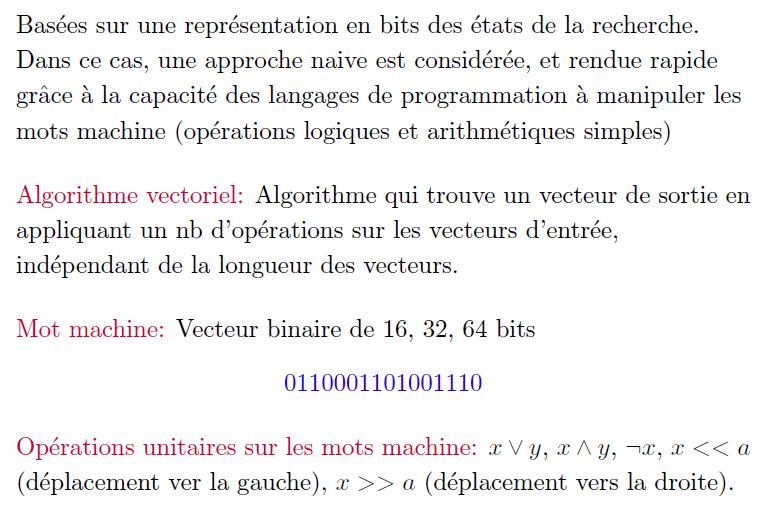 Algorithme Shift-Or pour la recherche exacte
Recherche exacte d’un mot P de taille m dans un texte T de taille n.

Pour toute position j dans T, Ej est un vecteur de taille m tel que:






Occurrence de P dans T se terminant à la position j ssi Ej[m] = 0
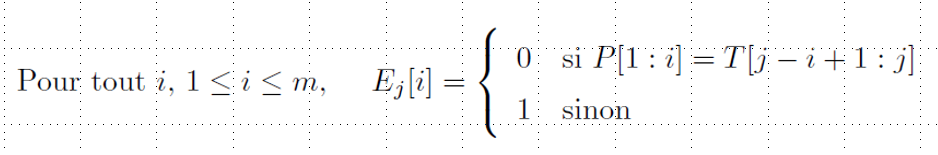 Algorithme Shift-Or pour la recherche exacte
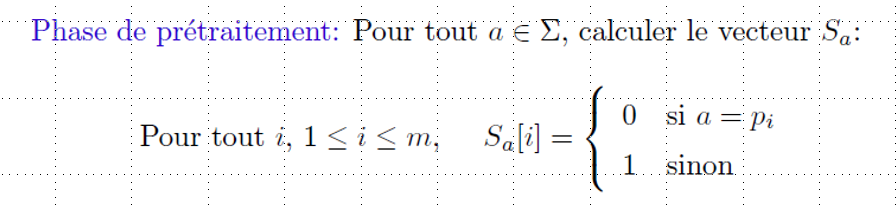 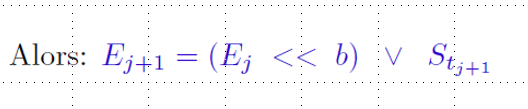 Ici b=1
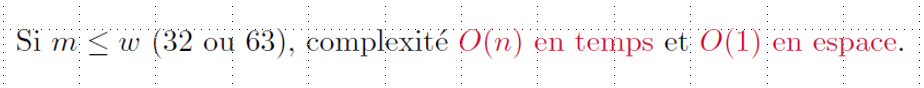 a
b
d
a
b
b
1
1
1
0
1
a
a
b
a
b
b
a
b
b
a
a
b
b
a
c
a
b
d
a
b
b
0
1
1
0
1
a
1
a
b
0
b
a
0
b
a
b
b
a
1
c
1
a
b
b
a
a
b
d
a
b
b
0
1
1
0
1
a
1
0
1
1
0
1
V
a
b
0
1
1
1
0
0
b
b
a
0
a
b
b
a
=
1
1
1
1
0
1
c
1
a
b
b
a
1
1
1
0
1
Exemple complet;
= {a, b, c, d}, P = abbac, T = abbabbac



États successifs de la recherche dans T :
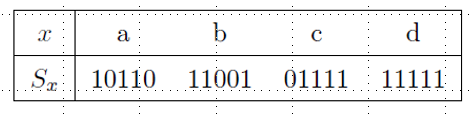 *
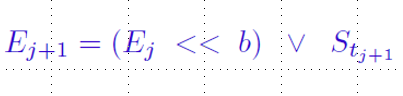 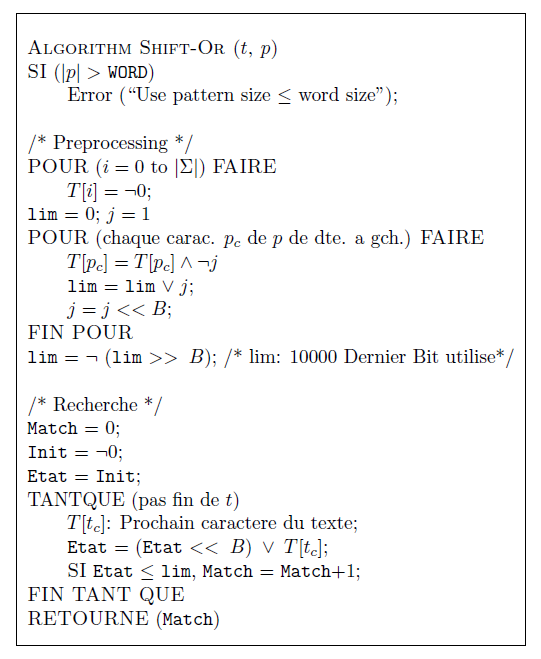 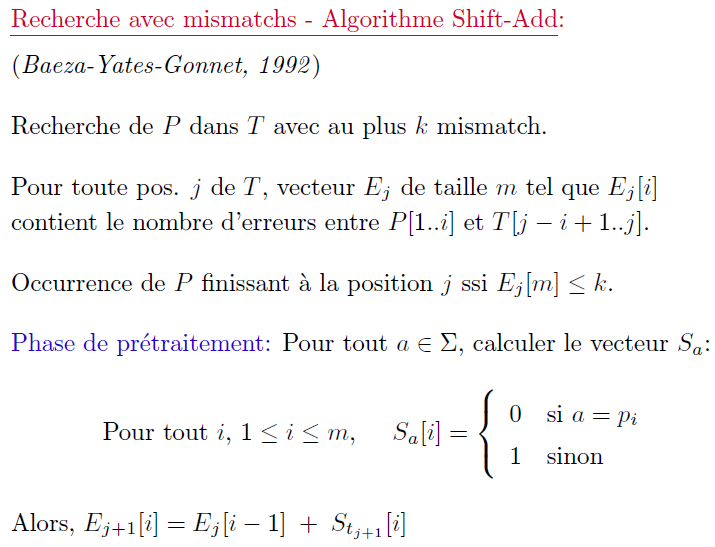 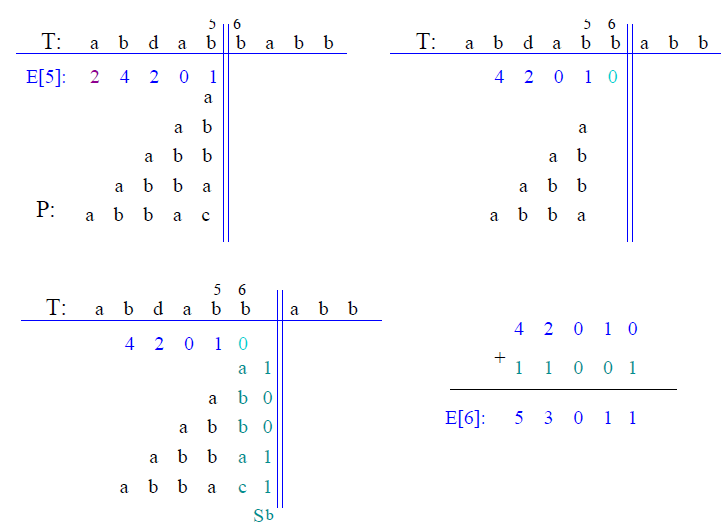 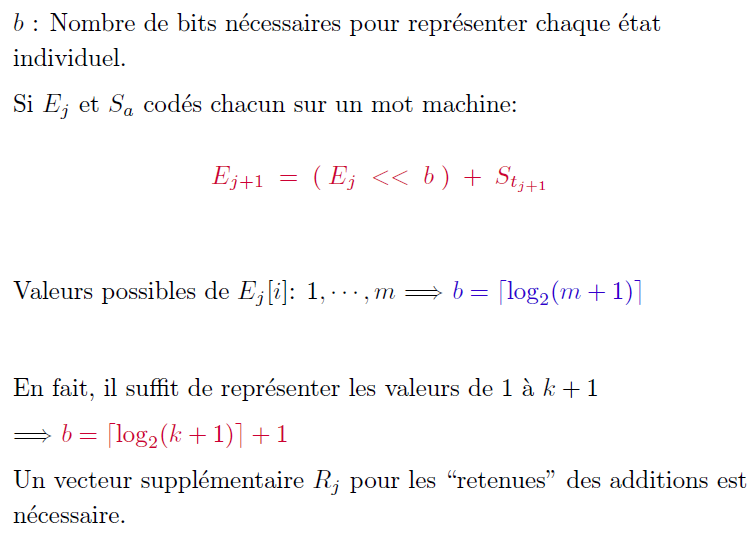 0,
0
Par exemple, pour le vecteur E6 = 5 3 0 1 1 de la page précédente, si k=1, on ne devrait pas avoir à garder la valeur 5. Et 3?

En fait on a besoin de garder
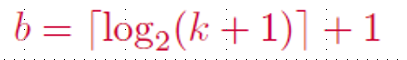 Pour k=1,                                                   = 2  bits : permet de représenter les valeurs de 0 à 3. Si la taille m de P est 5, alors, Ej pour tout j est de taille 5.2=10

Donc pour E6 = 5 3 0 1 1 , on a besoin de garder les valeurs de 0 à 3.
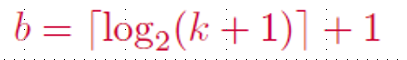 E6 :
3
3
0
1
1
En fait on a besoin d’un vecteur « retenue » des additions :
Einit6 :
E6 :
+
R6 :
Einit6 :
E6 :
+
R6 :
On a besoin de M =
V
Einit6
Einit6
I =
V
M           =
I
Einit6 :
E6 :
+
R6 :
On a besoin de M =
Einit6
V
¬I
E6 = Einit6
¬I            =
V
E6
R6 : I
I
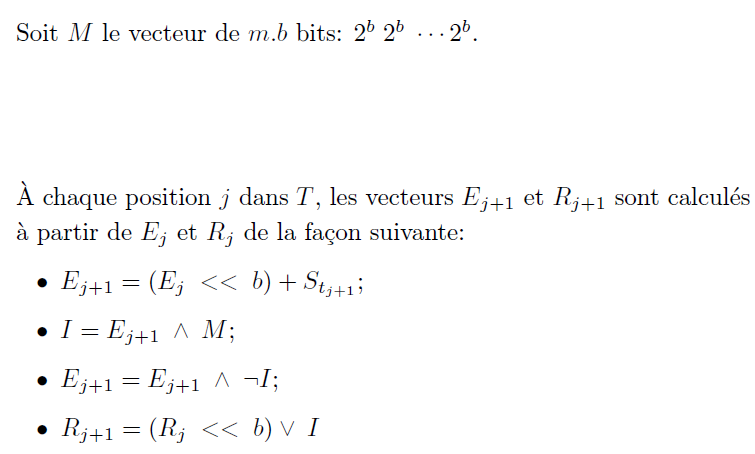 -1
-1
-1
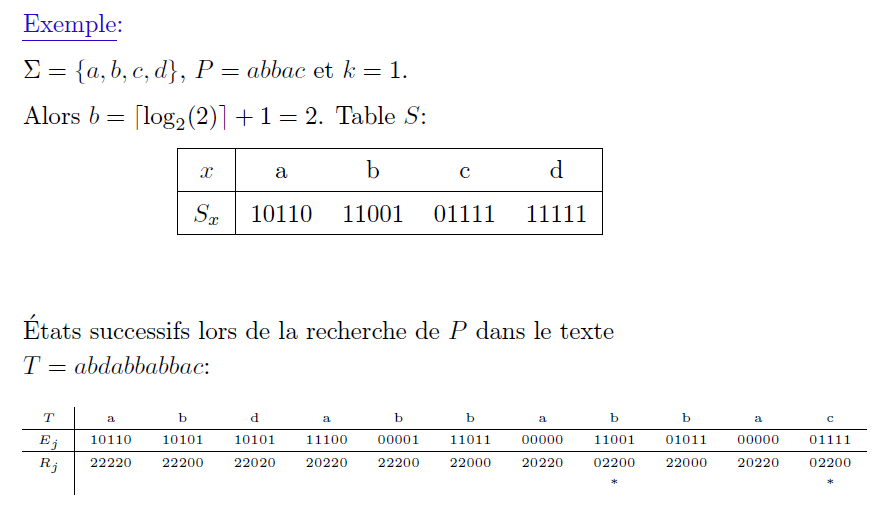 *
*
a
b
d
a
b
2
4
2
0
1
a
b
a
a
b
b
a
b
b
a
a
b
b
a
c
E5 :
0
0
0
0
1
+
R5 :
2
2
2
0
0
=
2
2
2
0
1
a
b
d
a
b
a
0
5
2
1
2
a
a
b
b
b
a
a
b
b
a
c
a
b
b
a
Comment les calculer à partir de E5 et R5?
E6 :
1
0
1
0
0
R6 :
2
2
0
2
0
a
b
d
a
b
a
a
b
a
a
b
b
a
b
b
a
a
b
b
a
c
E5 :
0
0
0
0
1
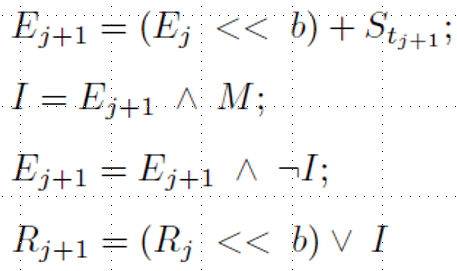 R5 :
2
2
2
0
0
a
b
d
a
b
a
a
0
a
b
1
b
b
a
1
a
b
b
a
0
c
1
a
b
b
a
E5 :
0
0
0
1
0
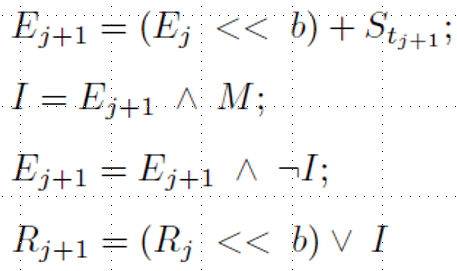 a
b
d
a
b
a
a
0
a
b
1
b
b
a
1
a
b
b
a
0
c
1
a
b
b
a
E5 :
0
0
0
1
0
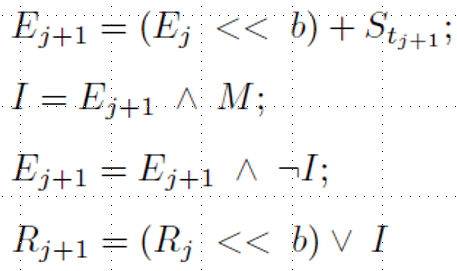 +
S6 :
1
0
1
1
0
a
b
d
a
b
a
a
0
a
b
1
b
b
a
1
a
b
b
a
0
c
1
a
b
b
a
E5 :
0
0
0
1
0
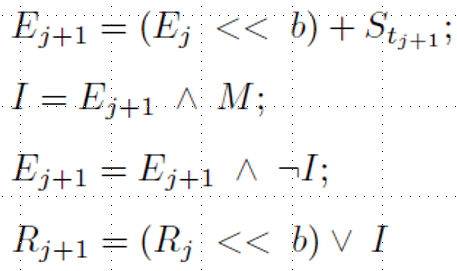 +
S6 :
1
0
1
1
0
=
E6 :
1
0
1
2
0
a
b
d
a
b
a
a
0
a
b
1
b
b
a
1
a
b
b
a
0
c
1
a
b
b
a
E6 :
1
0
1
2
0
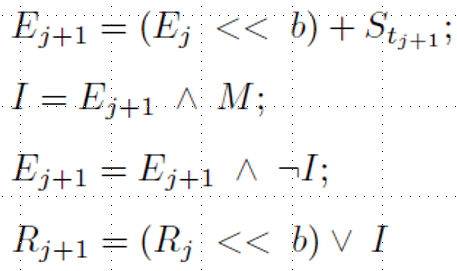 a
b
d
a
b
a
E6 :
V
a
0
M :
a
b
1
I
=
b
b
a
1
a
b
b
a
0
c
1
a
b
b
a
E6 :
1
0
1
2
0
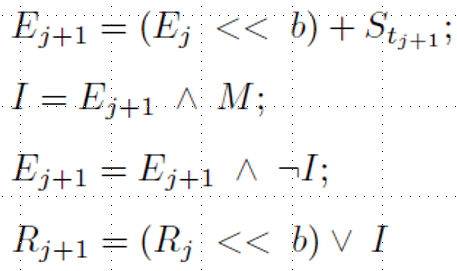 a
b
d
a
b
a
I
=
a
0
a
b
1
b
b
a
1
a
b
b
a
0
c
1
a
b
b
a
E6 :
1
0
1
2
0
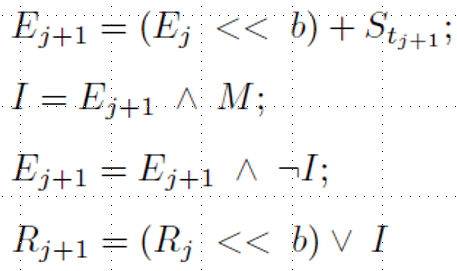 a
b
d
a
b
a
I
=
a
0
¬I
=
a
b
1
b
b
a
1
a
b
b
a
0
c
1
a
b
b
a
E6 :
1
0
1
2
0
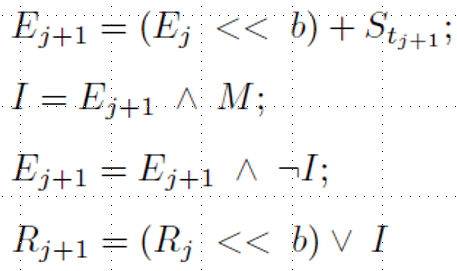 a
b
d
a
b
a
E6 :
V
a
0
¬I
=
a
b
1
b
b
a
1
E6 :
a
b
b
a
0
c
1
a
b
b
a
E6 :
1
0
1
0
0
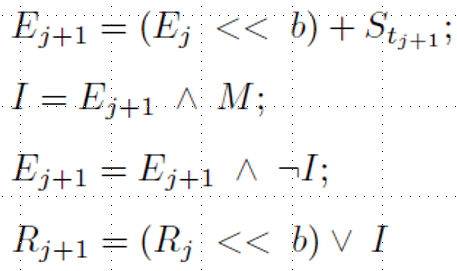 a
b
d
a
b
a
a
0
a
b
1
b
b
a
1
a
b
b
a
0
c
1
a
b
b
a
E6 :
1
0
1
0
0
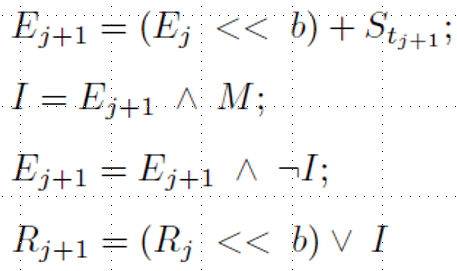 R5 :
2
2
2
0
0
a
b
d
a
b
a
R6 :
V
a
0
I
=
a
b
1
b
b
a
1
R6 :
a
b
b
a
0
c
1
a
b
b
a
E6 :
1
0
1
0
0
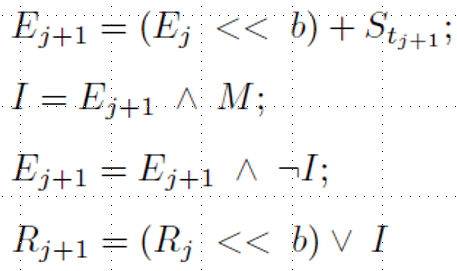 R6 :
2
2
0
0
0
a
b
d
a
b
a
R6
V
a
0
I
=
a
b
1
b
b
a
1
R6 :
a
b
b
a
0
c
1
a
b
b
a
E6 :
1
0
1
0
0
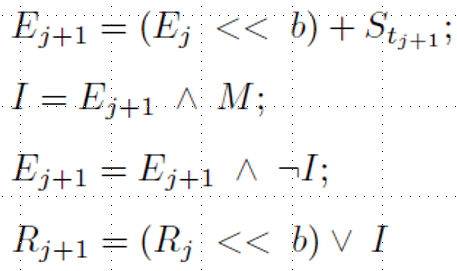 R6 :
2
2
0
2
0
a
b
d
a
b
a
R6
0
5
2
1
2
V
a
0
I
=
a
b
1
b
b
a
1
R6 :
a
b
b
a
0
c
1
a
b
b
a
E6 :
1
0
1
0
0
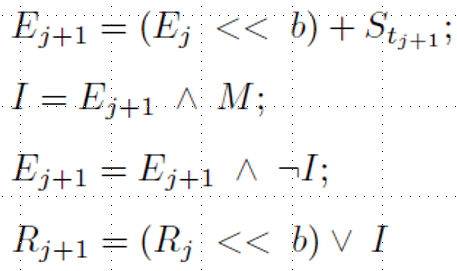 R6 :
2
2
0
2
0
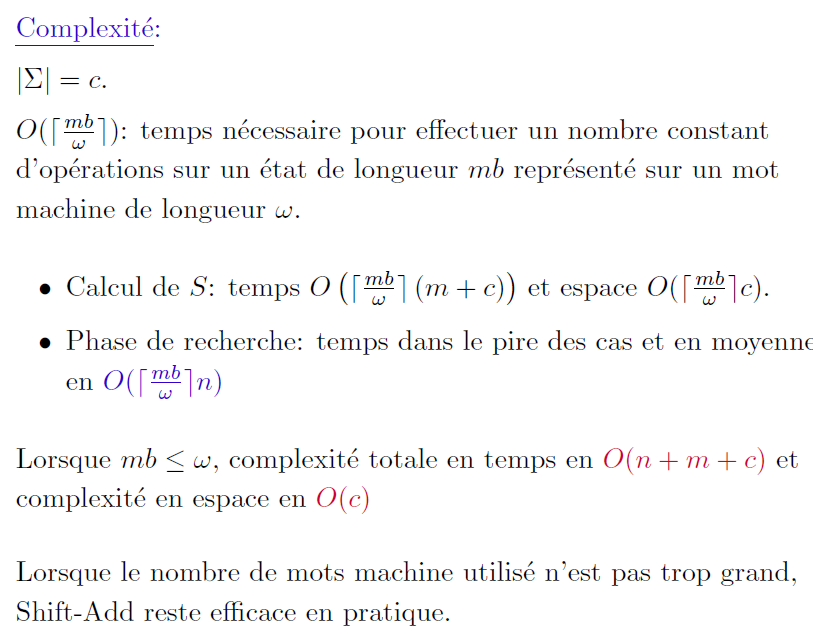 Le cours s’arrête ici.
La suite est juste pour vous, mais ne comptera pas à l’examen
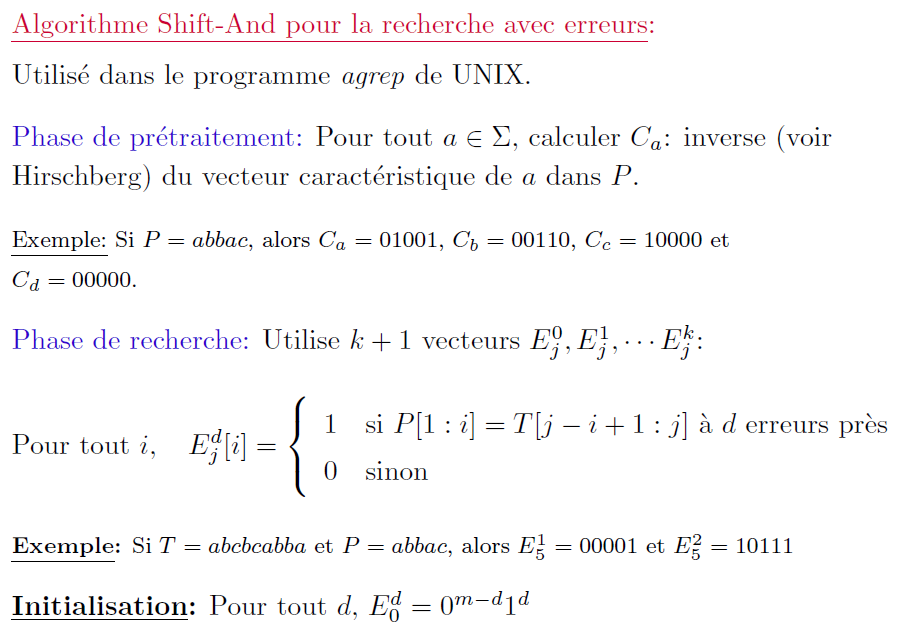 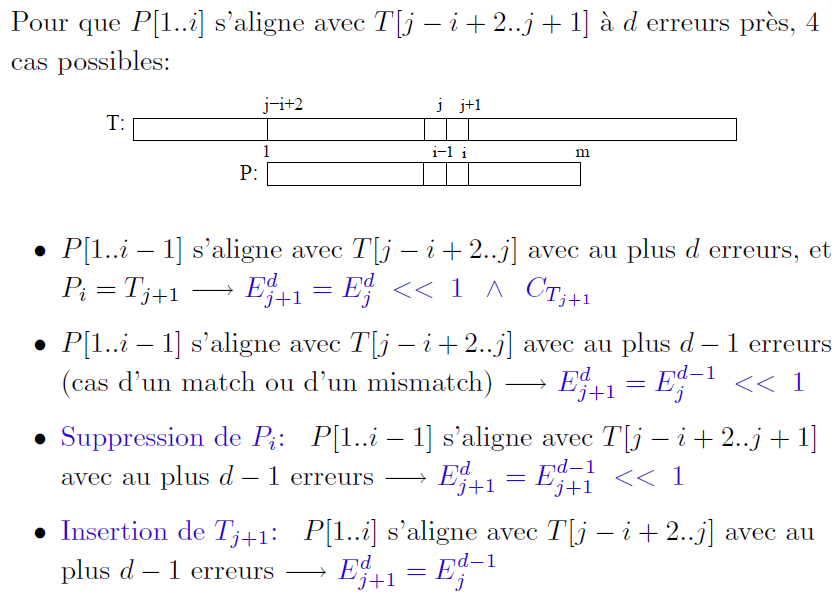 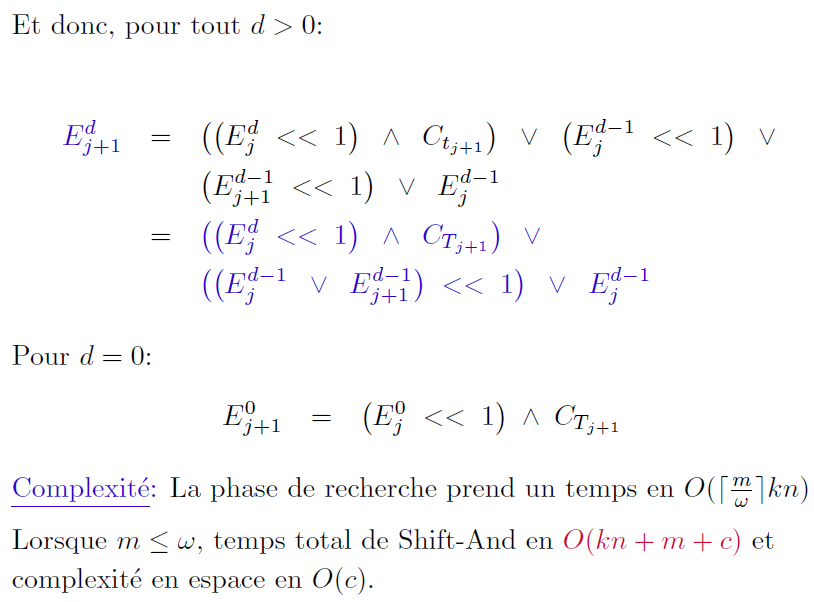 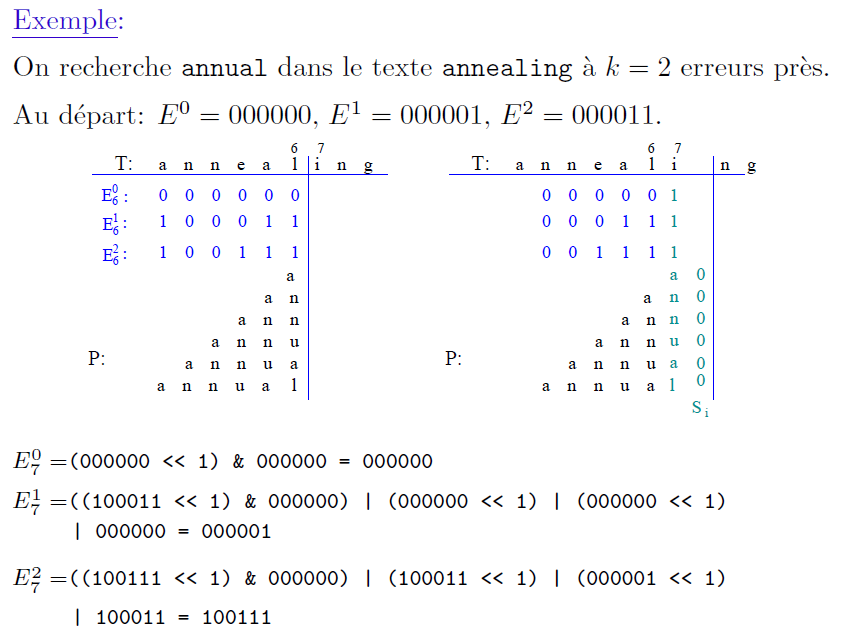 Pour que P[1..i] s’aligne avec T[..j+1] à d erreurs près :
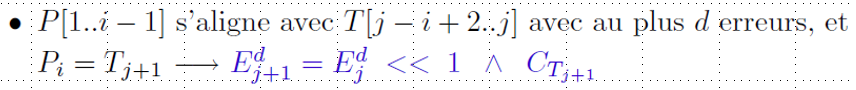 j+1
i-1
i
1
2
3
4
6
5
P =
1
2
3
4
6
5
T7 = i
Ci =
Pour que P[1..i] s’aligne avec T[..j+1] à d erreurs près :
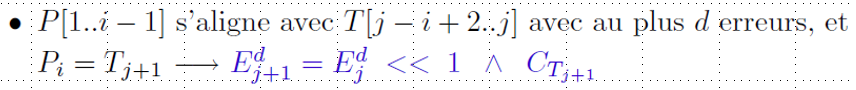 j+1
≤ d erreurs
=
i-1
i
6
5
4
3
1
2
6
5
4
3
1
2
E61 :
<< 1
V
6
5
4
3
1
2
Ci =
Ci =
E71 :
1
2
3
4
6
5
P =
Pour que P[1..i] s’aligne avec T[..j+1] à d erreurs près :
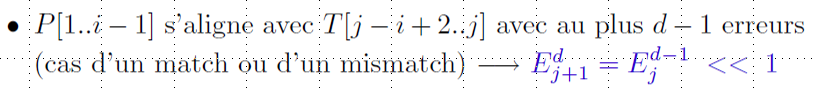 j+1
≤ d-1 erreurs
i-1
i
6
5
4
3
1
2
6
5
4
3
1
2
E71 :
E60 :
6
5
4
3
1
2
Ci =
1
2
3
4
6
5
P =
Pour que P[1..i] s’aligne avec T[..j+1] à d erreurs près :
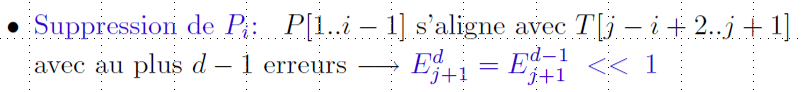 j+1
≤ d-1 erreurs
i-1
6
5
4
3
1
2
6
5
4
3
1
2
E71 :
E70 :
6
5
4
3
1
2
Ci =
1
2
3
4
6
5
P =
Pour que P[1..i] s’aligne avec T[..j+1] à d erreurs près :
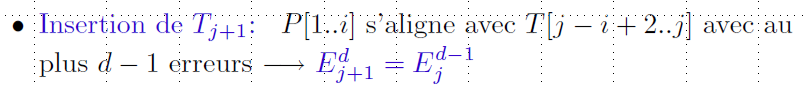 j+1
j
≤ d-1 erreurs
i
6
5
4
3
1
2
6
5
4
3
1
2
E71 :
E60 :
6
5
4
3
1
2
Ci =
1
2
3
4
6
5
P =
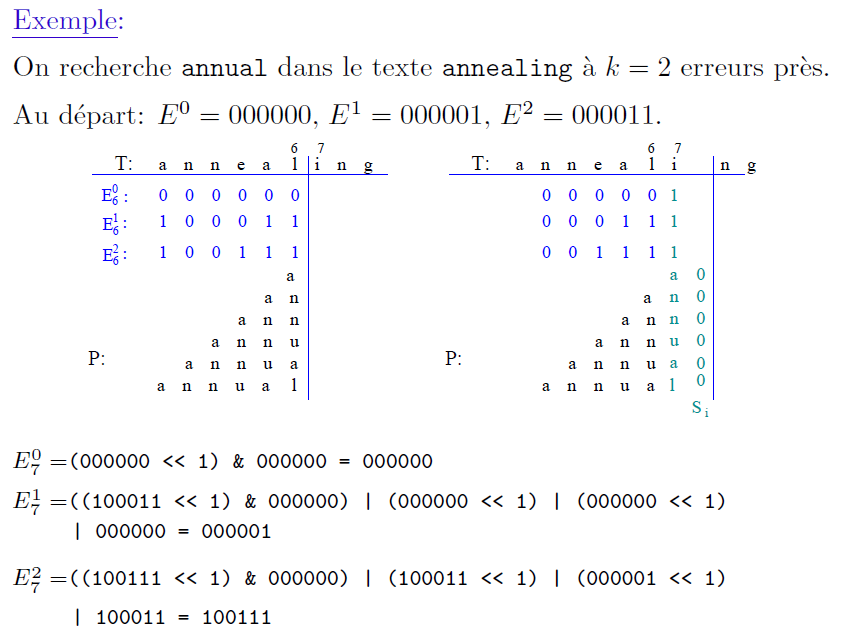